А
Ш
Р
Ю
Проект«Создаём портрет слова»работу выполнили учащиеся 2 «А» классаМБОУ «Быстроистокская общеобразовательная средняя(полная) школа»учитель Пачковская Т.П.
Ф
«СОЗДАЁМ ПОРТРЕТ СЛОВА»Слово: в словаре,  в пословице, в дразнилке ,в  сказке, в песне, в рисунках
19.04.2013
2
ЦЕЛЬ РАБОТЫисследование слова «ЯБЕДА»
19.04.2013
3
Задачи проекта* изучить толкование и происхождение слова «ябеда»;* найти пословицы, дразнилки, стихи, песни, сказки;* выявить через анкетирование и интервью количество ябед в начальных классах школы;
19.04.2013
4
ОБЪЕКТ ИССЛЕДОВАНИЯСЛОВО «ЯБЕДА»
19.04.2013
5
ВОЗНИКНОВЕНИЕ ПРОБЛЕМЫВ нашем классе многие ребята ябедничают. Это не всем нравится. Мы решили выяснить , что означает слово «ябеда», найти пословицы, стишки, дразнилки, сказки про ябеду. Возможно это поможет перевоспитать наших ябед.
19.04.2013
6
В библиотеке мы нашли толковый словарь С.И.Ожегова
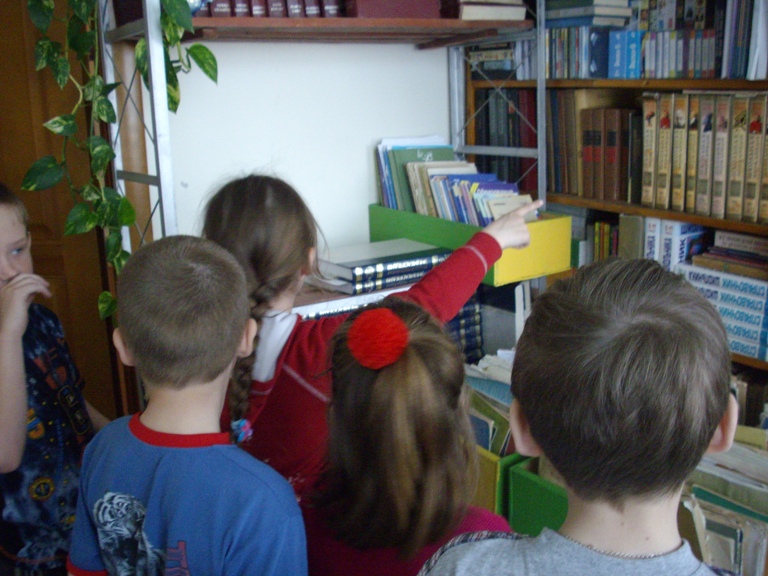 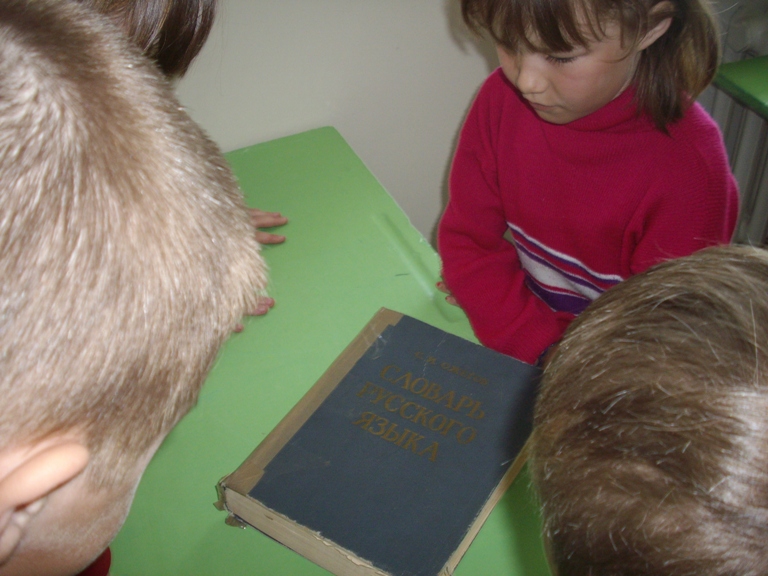 19.04.2013
7
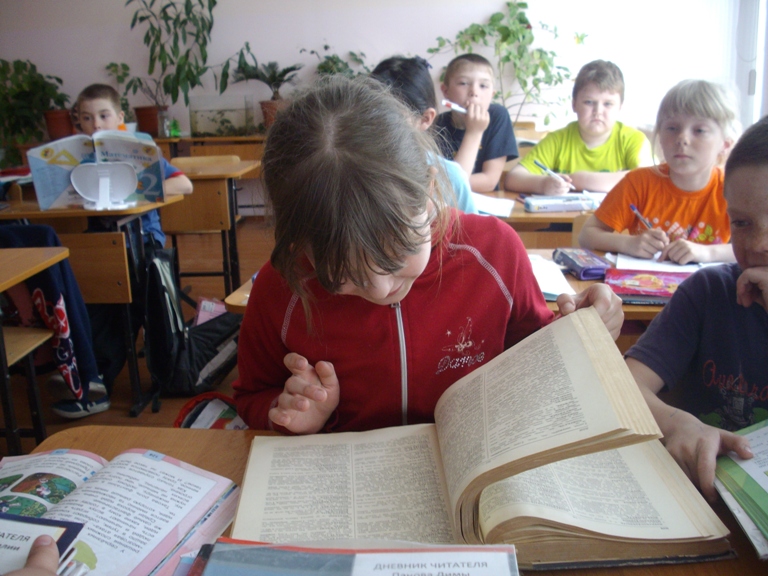 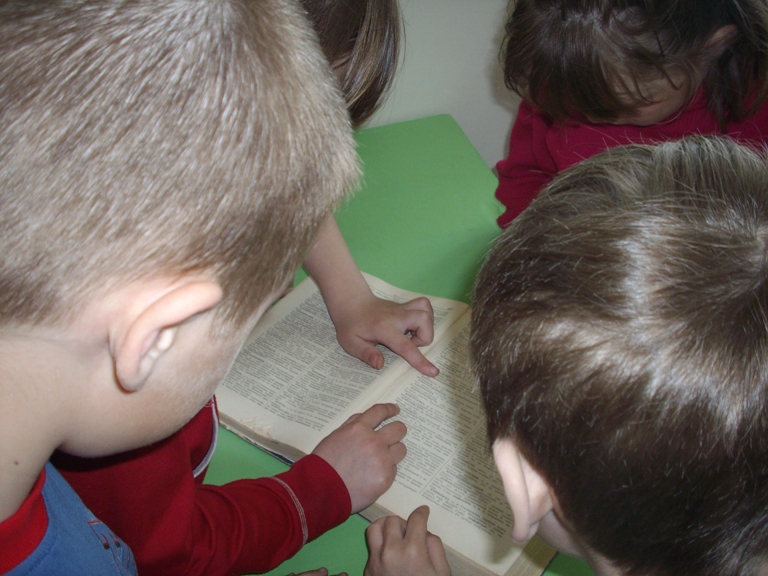 19.04.2013
8
Нашли слово в словарях:1. Ударение: я́беда ж.разг. Наговор, клевета. устар. Донос, жалоба в письменном виде.м. и ж. разг. Тот, кто ябедничает.
19.04.2013
9
Ябеда - Мелкий донос, клевета [Primo письменный донос] ...Ябедник - Человек который занимается сутяжничеством кляузами ...Ябедник - Человек, который ябедничает, наушничает ...Ябедничать - Заниматься ябедами, наушничать ...
19.04.2013
10
Провели опрос учеников начальных классов.В опросе участвовали 40 учащихся .1.Объясни слово «ябеда».2. В твоём классе есть ябеда?3. Стал бы ты дружить с ябедой?6
19.04.2013
11
Выяснили:Из 40 опрошенных ребят объяснить слово «ябеда» не смогли 16 , но они понимают, ябеда – это плохо.На вопрос «Есть в классе ябеда?» ответили: «Да» – 39   « Нет» – 1.На вопрос «Ты стал бы дружить с ябедой?» ответили  - «Нет» – 40
19.04.2013
12
Так ребята изобразили ЯБЕДУ
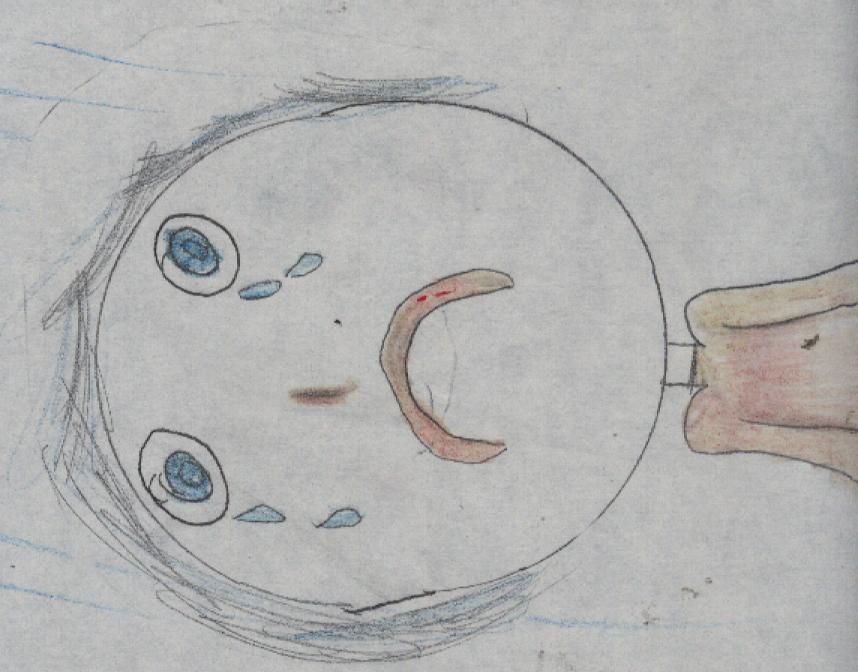 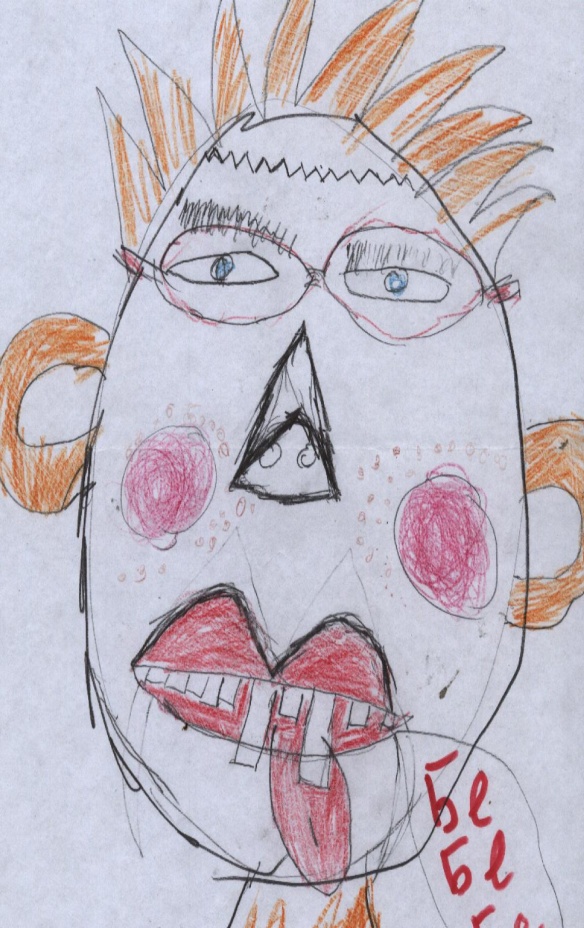 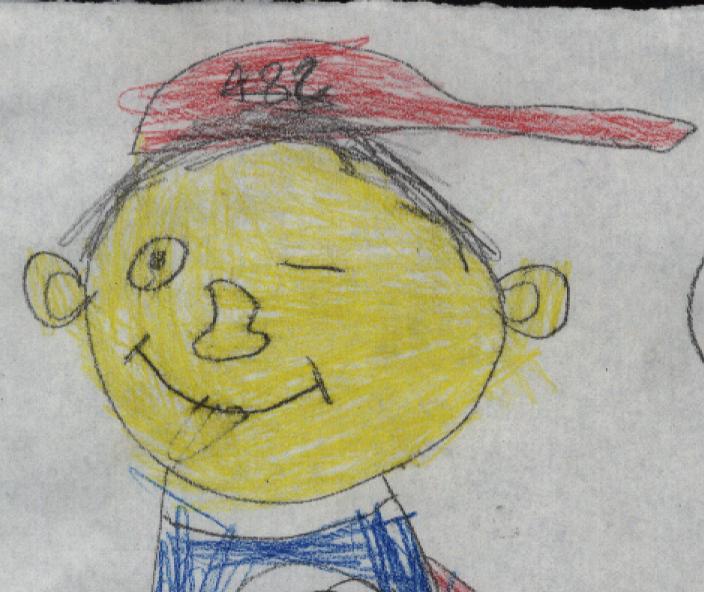 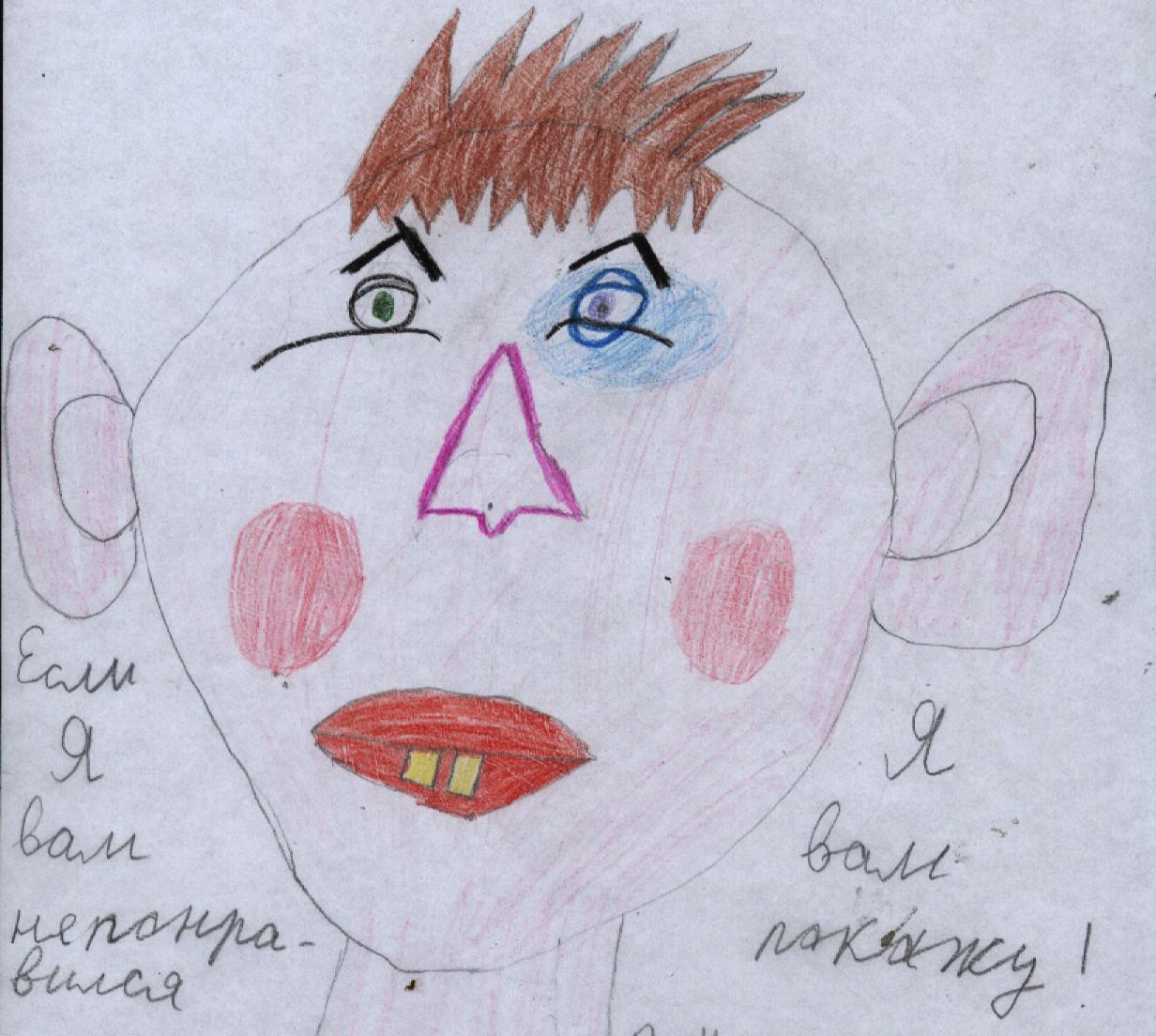 19.04.2013
13
ДРАЗНИЛКИСамые популярные дразнилки собрали: Неретина Алёна, Зенкова Лена, Геворгян Вика,Рябинина Аля. Дразнилки записали со слов мам и бабушек. Сравнив , заметили,что дразнилки повторяются. Вывод: дразнилки – это жанр устного народного творчества и передаются от одного поколения к другому.
19.04.2013
14
Ябеда солёная,                      Ябеда - бедаНа костре варёная!               Солёная борода.Ябеда – беда                            Ябеда – корябеда,Тараканья еда!		        Не полбеды, а беда!Ябеда – корябеда 	        Ябеда солёная,Зелёный огурец.		         На костре варёная.Никто с ним не играет,	         Шишками обитаяНикто его не ест.		         Что б не была сердитаяЯбеда – корябеда                     Ябеда - корябедаТурецкий барабан.                   Солёный огурец.Кто на нём играет                      На полу валяется                Тот противный таракан!           Никто его не ест.
19.04.2013
15
ПОСЛОВИЦЫ … В библиотеке мы нашли книгу «Русские пословицы и поговорки».
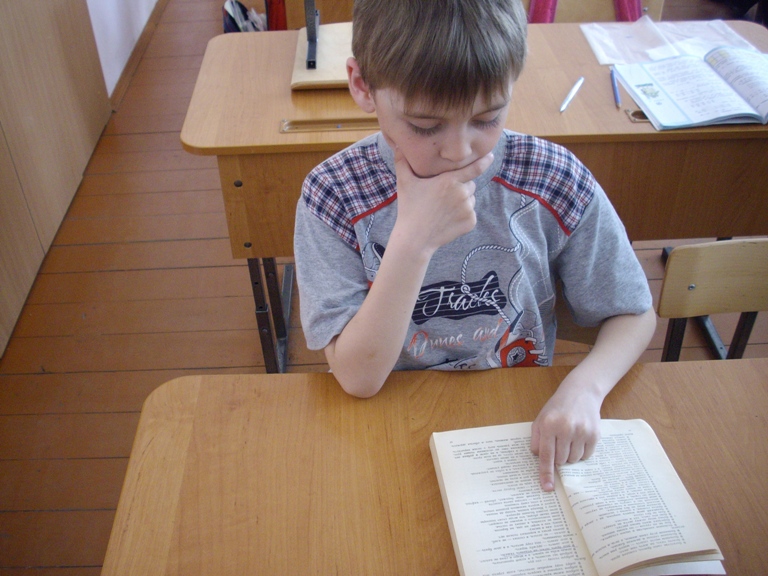 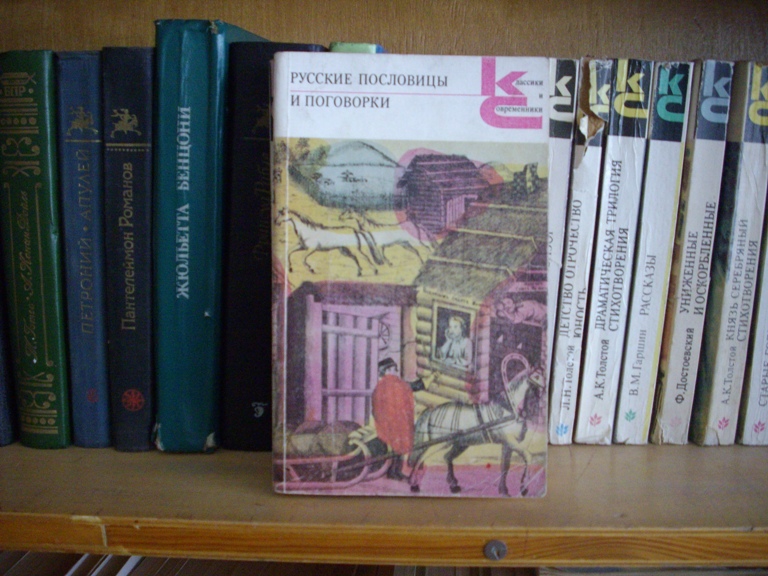 19.04.2013
16
Хорошо на Бурку валить,
Бурка всё свезёт.
Ябедника на том свете
за язык вешают.
Быль -  что смола, а
небыль - что вода.
Сваливать с больной 
головы на здоровую.
Язык от лжи не краснеет,
он и так красный.
Бог любит праведника, 
а чёрт ябедника.
19.04.2013
17
19.04.2013
18
ЗаключениеИз различных источников информации мы узнали, что  «ябедничество» – это давно известная форма детского общения.  Из наблюдений мы выяснили, что ябеды  встречаются повсюду.  Причин их появления много, от неумения дружно играть, уважать чужое мнение. Реагировать на ябеду надо в зависимости от ситуации.Узнали много смешных и поучительных дразнилок , пословиц, стихов, сказок из художественной литературы. О результатах исследования рассказали взрослым и своим друзьям. Подготовили памятки для родителей, как говорить с ребенком  если он ябеда. Выводы: цель работы достигнута, мы узнали много нового и важного о роли ябедничества в нашей жизни. Будем использовать  дразнилки про ябед только в добрых  целях.
19.04.2013
19